اعداد: الدكتورة ججيقة بسوف
الدرجة العلمية: أستاذ محاضر (أ)
djedjiga.bessouf@univ-bejaia.dzالبريد المهني :
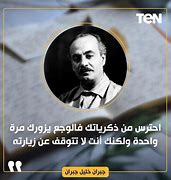 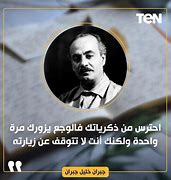 المحاضرة العاشرة /جبران خليل جبران.
ثانيا/الرومنطيقية في أدب (جبران خليل جبران)
أولا/مولد ونشأة (جبران خليل جبران)
ثالثا/نماذج من شعر (جبران خليل جبران)
الحكمة
الوصف
التمني
الوعيد
الحزن
خلاصة
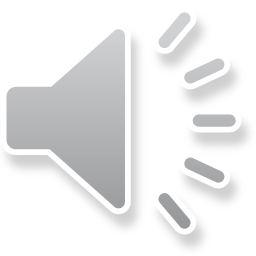 المحاضرة العاشرة/جبران خليل جبران
أولا/مولد و نشأة (جبران خليل جبران):
       ولد الشاعر و الكاتب و الرسام و الفيلسوف (جبران خليل جبران) في 8 يناير 1883م في بلدة (بشري) اللبنانية في أحضان البؤس و الفقر، هاجر رفقة والدته إلى (بوسطن) سنة 1895م إلا أنه عاد إلى (بيروت) ليزاول دراسته في مدرسة (الحكمة) لمدة أربع سنوات، و بعدها رجع إلى (بوسطن) ثم سافر إلى (باريس) سنة 1908م حيث درس الرسم في معهد (الفنون الجميلة) ،ذاع صيته في العالم العربي، و لمع نجمه في الأوساط الأمريكية، و قد أنشأ رفقة زملائه جمعية أدبية التي أطلقوا عليها تسمية (الرابطة القلمية) حيث كان عميدا لها.
        و في العاشر من نيسان (أفريل) سنة 1931م في مستشفى القديس (فنست) توفي (جبران خليل جبران) بعد صراع مع داء السل، في ظل الغربة البائسة، وتم نقل جثمانه من (نيويورك) إلى (بوسطن)،ثم نقل رفاته إلى (لبنان) في 21أغسطس عام 1931م، ودفن في (دير مار سركيس) في بلدته (بشري).
         و قد خلف عدة آثار أدبية من بينها: (العواصف، الأجنحة المنكسرة، الأرواح المتمردة، البدائع و الطرائف، المواكب).
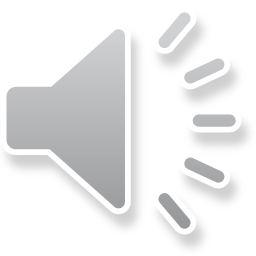 ثانيا/الرومنطيقية في أدب (جبران خليل جبران)
تعود رومانسية (جبران خليل جبران) لرغبته في كسر القيود التي فرضتها المدرسة الكلاسيكية، و تأثره العميق بالثقافة الفرنسية، و الموضوعات التي دعت إليها الرومانسية الغربية، ومن بين تلك الموضوعات نذكر على سبيل المثال لا الحصر:
*الثورة على قومه و مجتمعه.
*الغربة و الحنين.
*الميل إلى التأمل .
*النظرة السوداوية للحياة.
*توظيف التكرار.
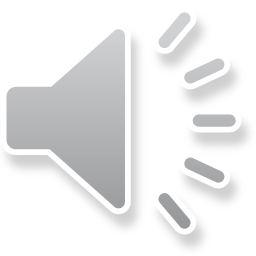 ثالثا/نماذج من شعر (جبران خليل جبران):
كتب الشاعر (جبران خليل جبران) في عدة أغراض شعرية من بينها:
1-غرض الحكمة:
الخير في الناس مصنوع إذا جبروا
و الشر في الناس لا يفنى و إن قبروا   
و أكثر الناس آلات تحركها
أصابع الدهر يوما ثم تنكسر               
فلا تقلن هذا عالم علم 
و لا تقلن ذاك السيد الوقر                  
2-غرض الوصف: يقول الشاعر واصفا حياة الغاب:

ليس في الغاب راع
لا ولا فيها القطيع
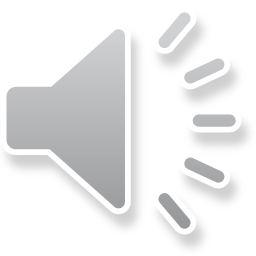 فالشتا يمشي و لكن
لا يجاريه الربيع
3-غرض الحزن والأسى: يصف الشاعر العدل الظالم الذي أسسه الانسان إذ نسمعه يقول:
والعدل في الأرض يبكي الجن لو سمعوا
به و يستضحك الأموات لو نظروا
فالسجن و الموت للجانين إن صغروا
و المجد و الفخر و الإثراء إن كبروا
4-غرض التمني: صور الشاعر رغبته للعودة لبساطة ، و لسحر الطبيعة في قوله:
العيش في الغاب و الأيام لو نظمت
في قبضتي لغدت في الغاب تنتشر
لكن هو الدهر في نفسي له أرب
فكلما رمت غابا قام يعتذر
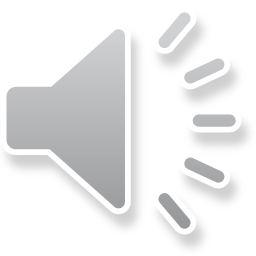 خلاصة
استحق (جبران خليل جبران) أن يقلد وسام صاحب الدور الريادي الرومانسي في تاريخ الأدب العربي الحديث لأنه تمكن من التعبير عن مختلف الموضوعات، ومن الثورة على القوالب القديمة، وحلق بخياله الواسع في أحضان الموضوعات الإنسانية، كما احتل مكانة مرموقة في العالم العربي والغربي بفضل ذكائه، وصبره و تفانيه، وستشهد أعماله الخالدة على روحه الرومانسية العالية.
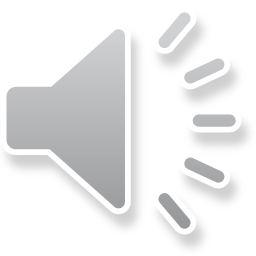 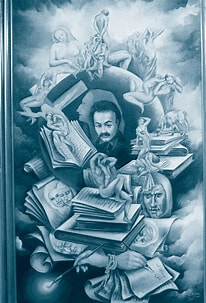 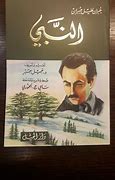 الدعائم البيداغوجية
https://youtu.be/jREJp6oAmWg?si=f3FGj1ERJF4R4EEy
https://www.bing.com/search?q=
https://youtu.be/jREJp6oAmWg?si=f3FGj1ERJF4R4‏
قائمة المصادر و المراجع:
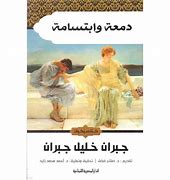 1-جبران خليل جبران، ديوان المواكب، دار البستاني للنشر والتوزيع، بيروت، لبنان،2006 م.
2- سامي يوسف أبو زيد، الأدب العربي الحديث(الشعر)، ط2، دار المسيرة، عمان، الأردن، 2014م.
3-مراد حسن عباس، مدارس الشعر العربي الحديث بين النظرية الغربية والتطبيق العربي، دار العودة،بيروت،لبنان،1999م.
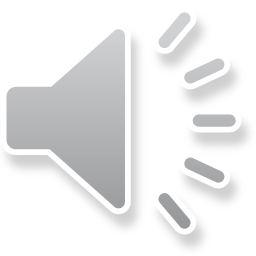